The ContemporariesPostmodernism
1939-Present
BackgroundHistorical, Political, Social
Wars: WWII, Cold War, Korean, Vietnam
Atomic bomb
Nuremburg Trials
Anti-communist sentiment
Red Scare
McCarthyism 
Space Race
Civil Rights Movement
Martin Luther King Jr.
Little Rock Nine
JFK assassinated
Tension with Middle East
Iranian Hostage Crisis
9/11
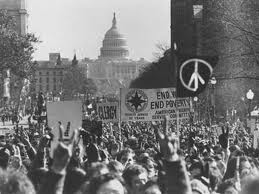 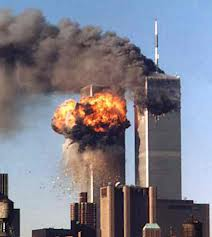 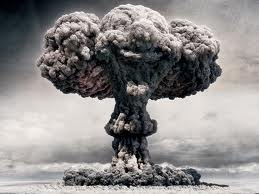 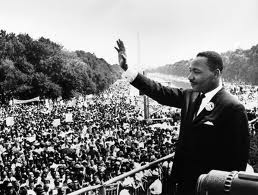 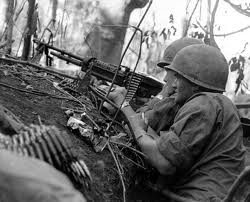 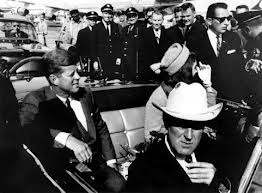 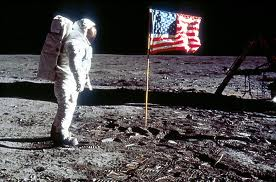 ‘Merica!
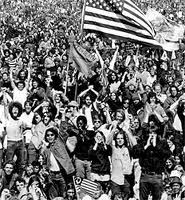 Characteristics of Postmodern Literature
Allows for multiple meanings and multiple worlds
Literal, figurative, dreamlike worlds
Nontraditional forms and structure
Narrator and characters may tell different versions
Plot does not always follow a linear form
Comments on itself
Comment, criticize, and contradict itself which encourages readers to make their own interpretations
Intensely personal
Cultural diversity
Blends fiction and non-fiction
Uses the past fearlessly
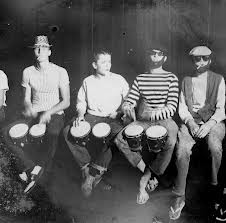 Postmodern Poetry
Beat Generation
“Beatniks” 
Alternative forms
Poetry slams
Jazz performances
Late night coffee houses
Anti-conformity (new attitudes and voices)
Confessional School of Poetry
Blunt and personal poems about the poet’s
    private life
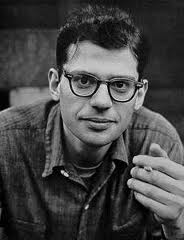 Bowery Blues
Jack Kerouac

The story of manMakes me sickInside, outside,I don't know whySomething so conditionalAnd all talkShould hurt me so.I am hurtI am scaredI want to liveI want to dieI don't knowWhere to turnIn the VoidAnd whenTo cutOut
For no Church told meNo Guru holds meNo adviceJust stoneOf New YorkAnd on the cafeteriaWe hearThe saxophoneO dead RubyDied of ShotIn Thirty Two,Sounding like old timesAnd de bombedEmpty decapitatedMurder by the clock.

Okay.Quit.Mad.Stop.
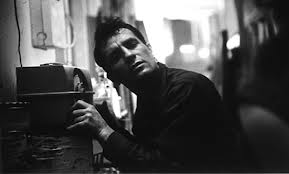 Nonfiction
Experiment with form
Blend nonfiction with fictional elements 
Vivid characters
Suspense
Style/Tone
The Breaking Point:On the cusp of death, sanity, and injustice
Social Injustice
Civil Rights
Sanity
“I saw the best minds of my generation destroyed by madness, starving hysterical naked,” Allen Ginsberg
Pressure
Relationships
Mental Health
Death
Success/Failure